Learning map – Food fair
Stage 2
Food fair
Stage 2
Recipe cards
Food
Adverbs of time
What’s your recipe?
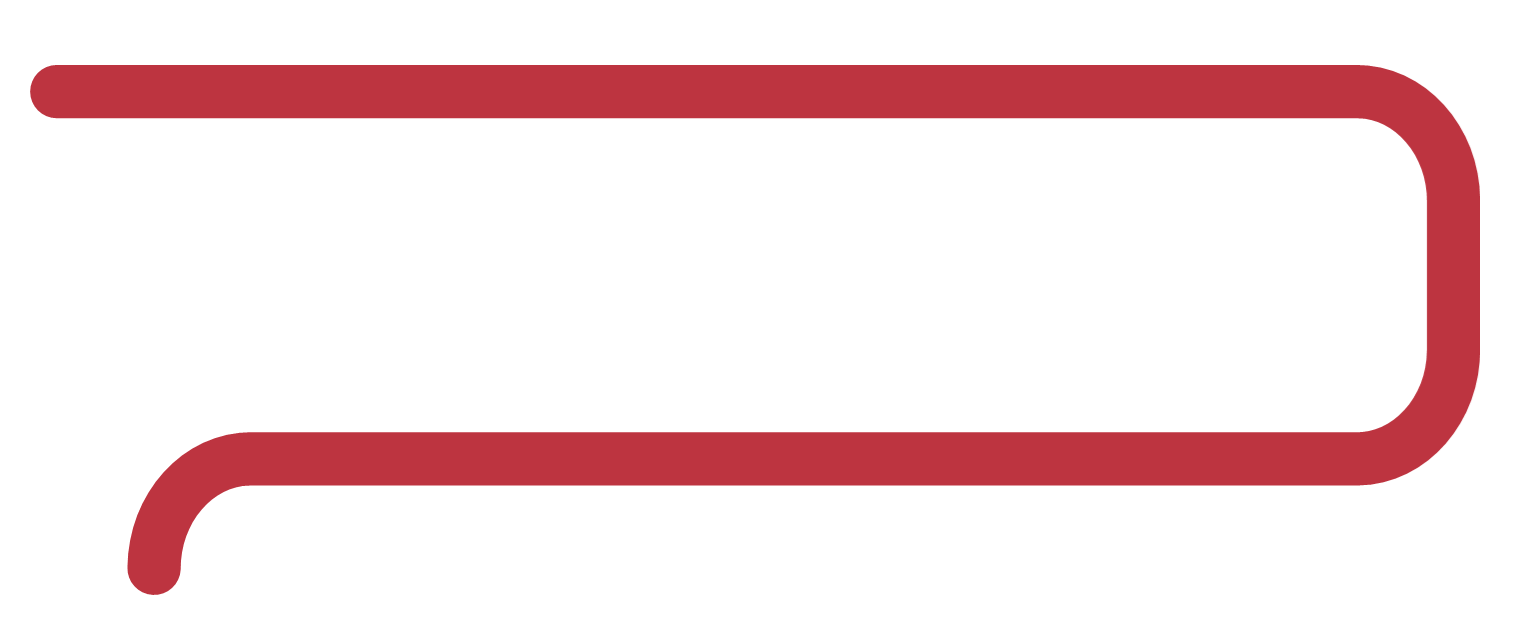 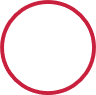 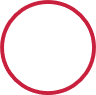 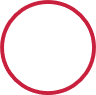 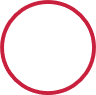 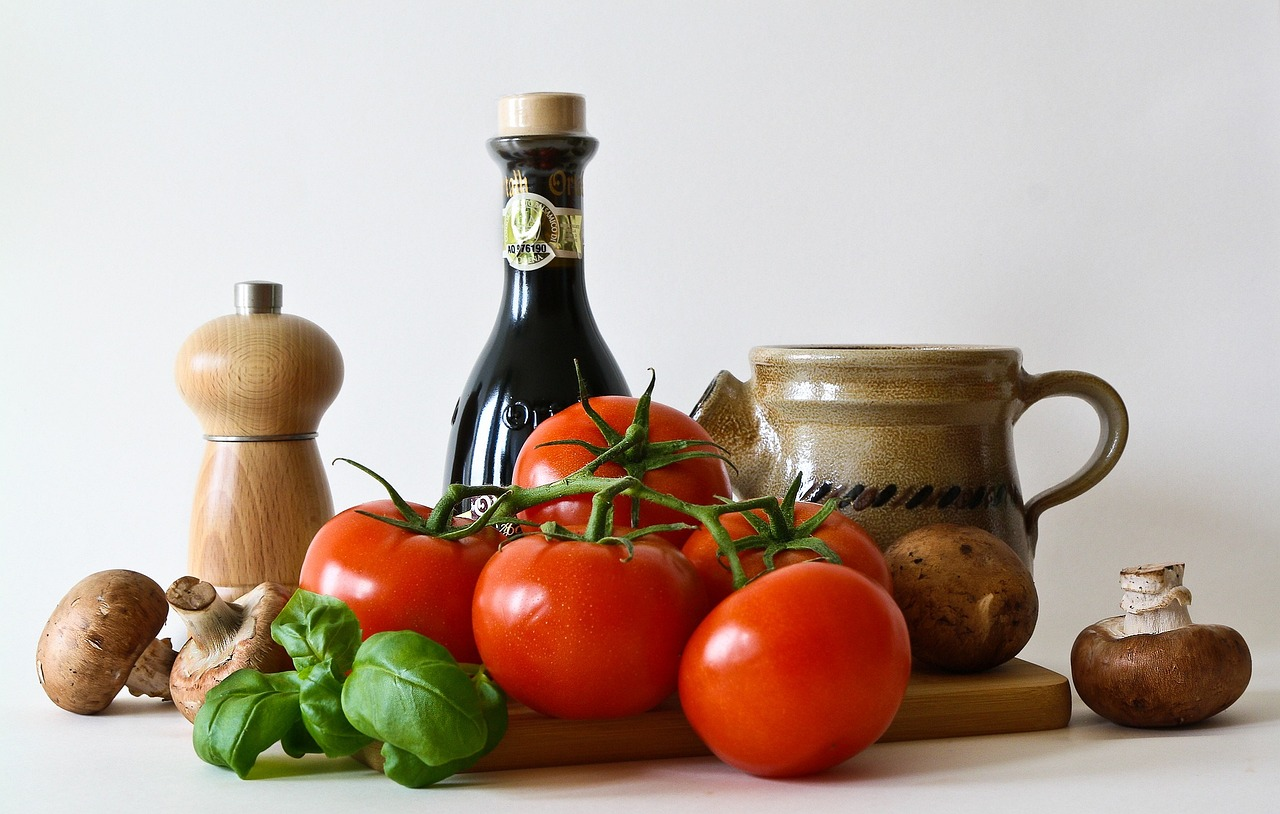 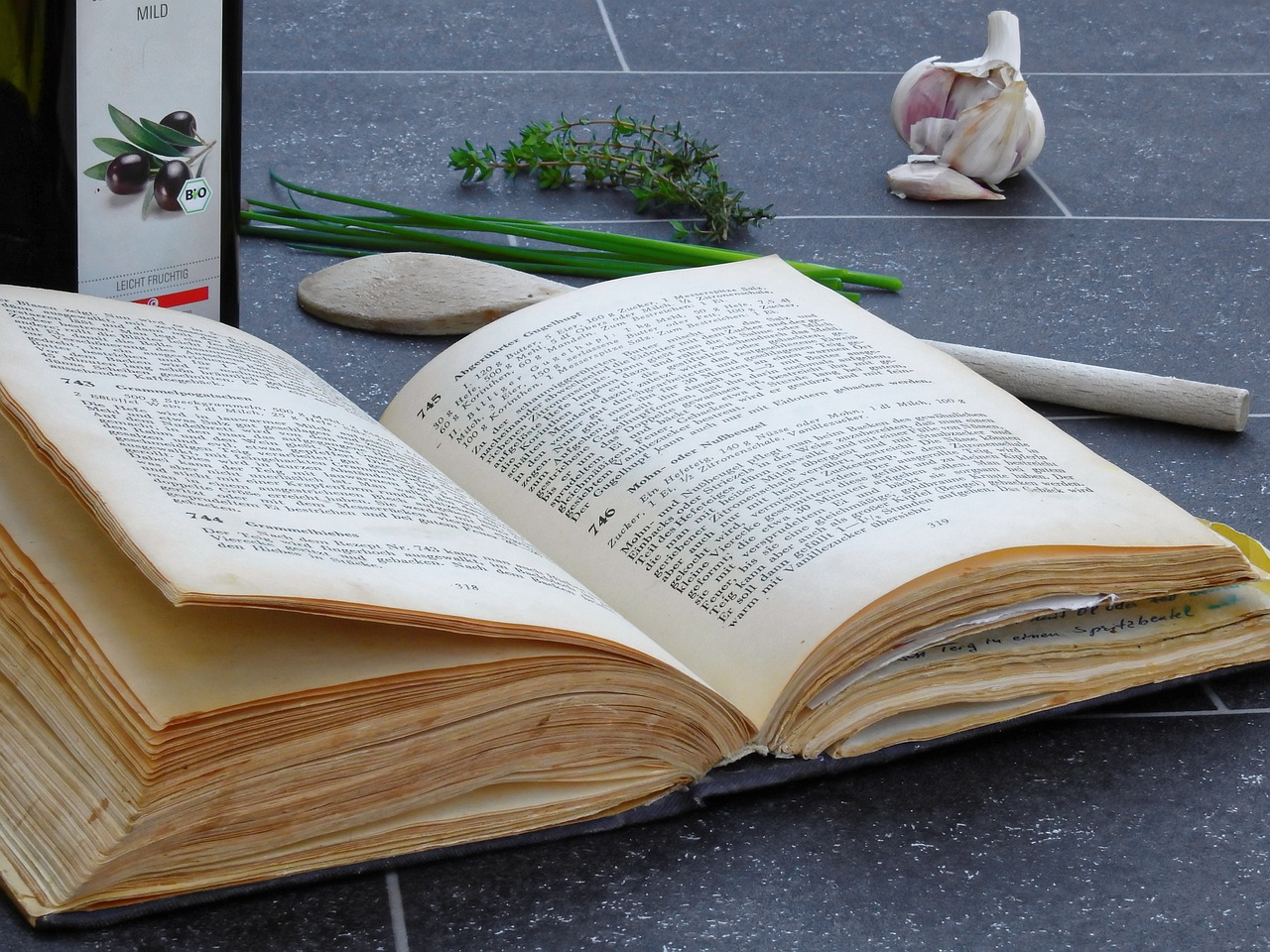 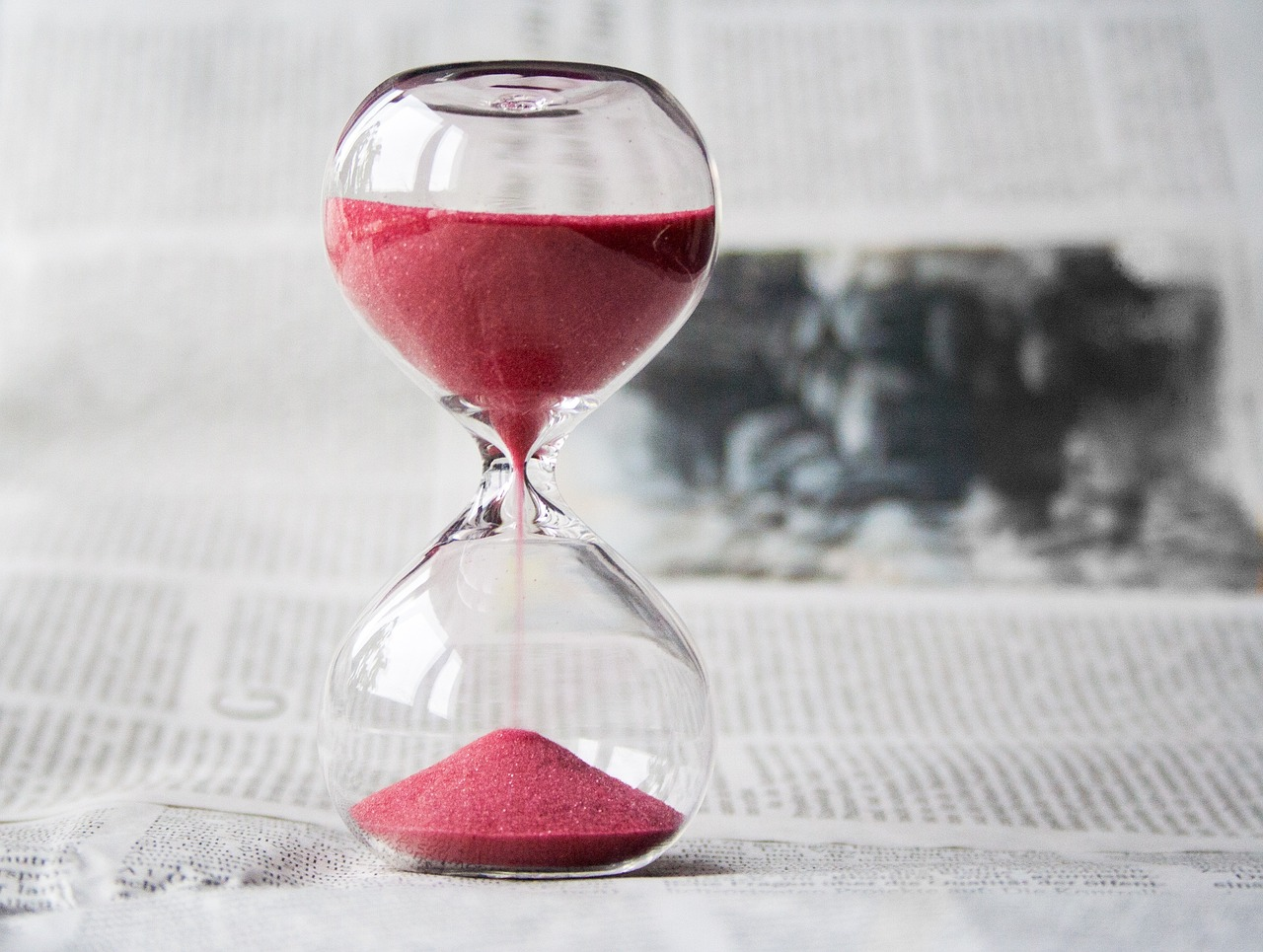 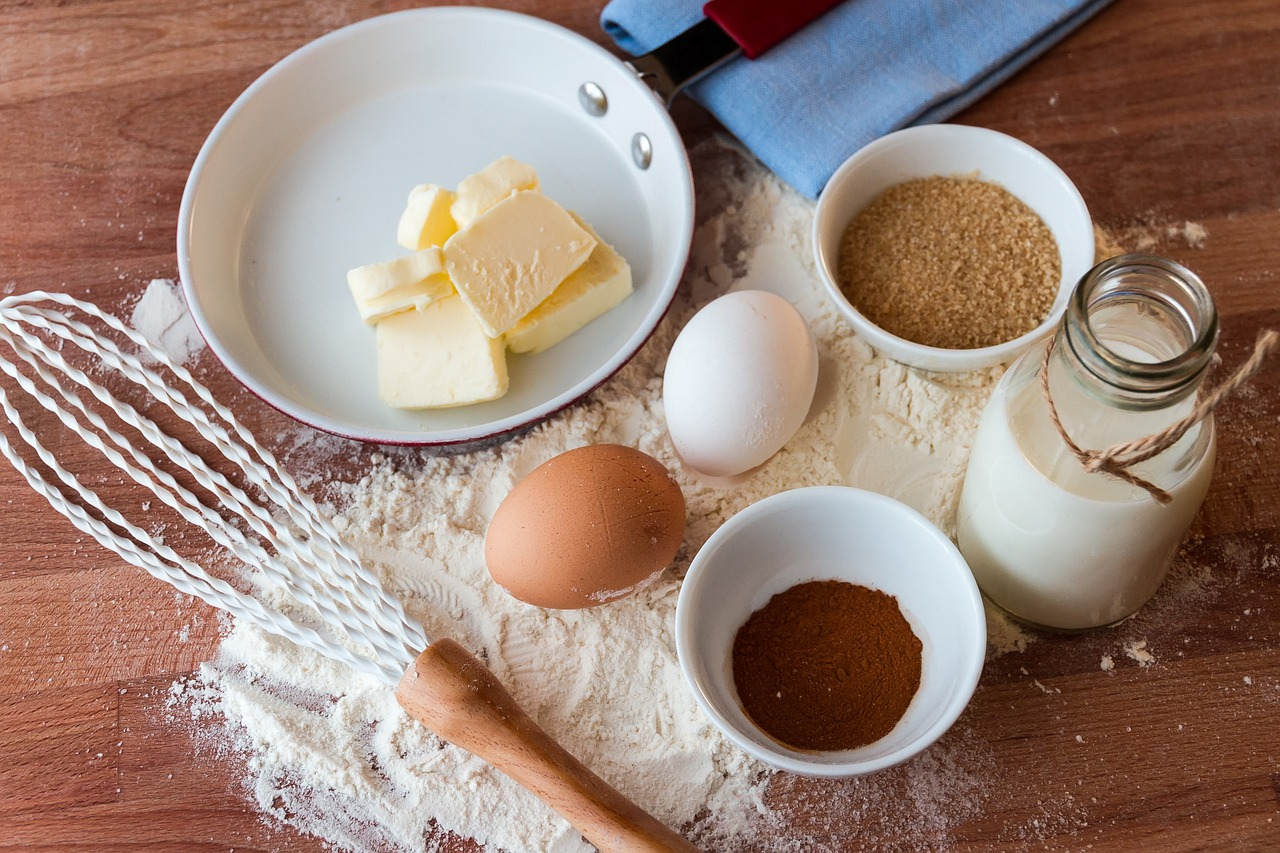 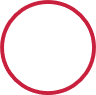 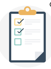 Assessment criteria
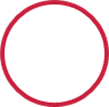 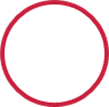 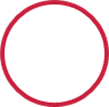 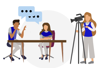 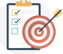 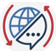 Language review
Feedback and goal setting
Task
2
व्यंजन मेला
Stage 2
रेसपी कार्ड
खाना
आपकी क्या रेसपी है?
समय अनुक्रम
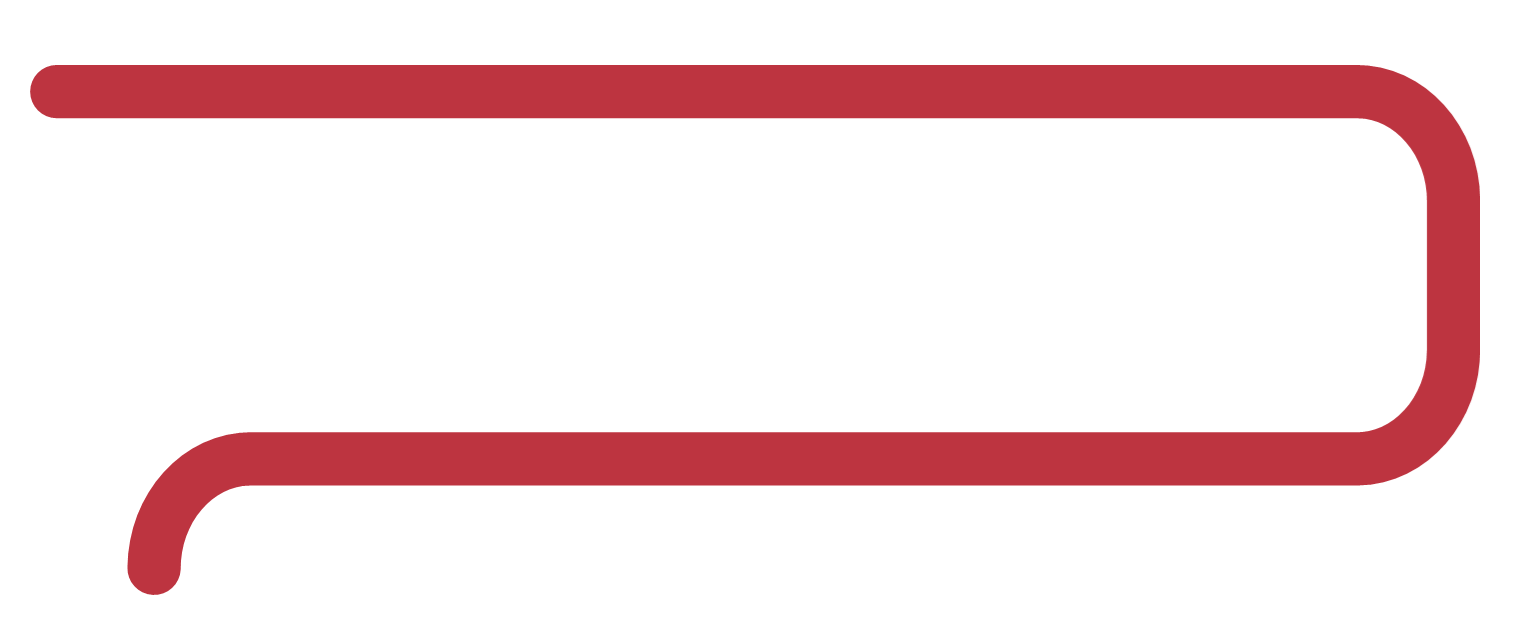 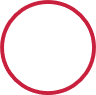 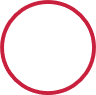 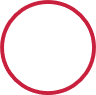 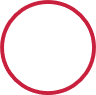 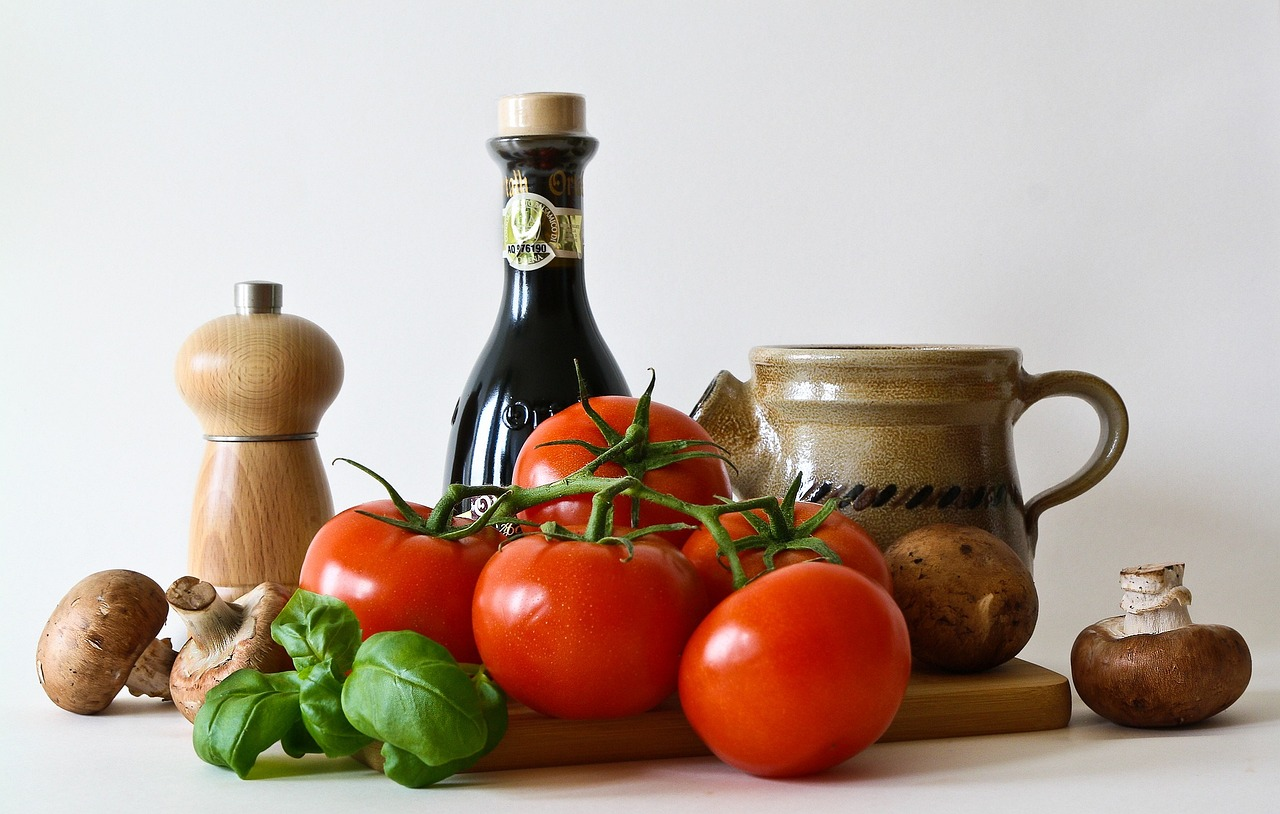 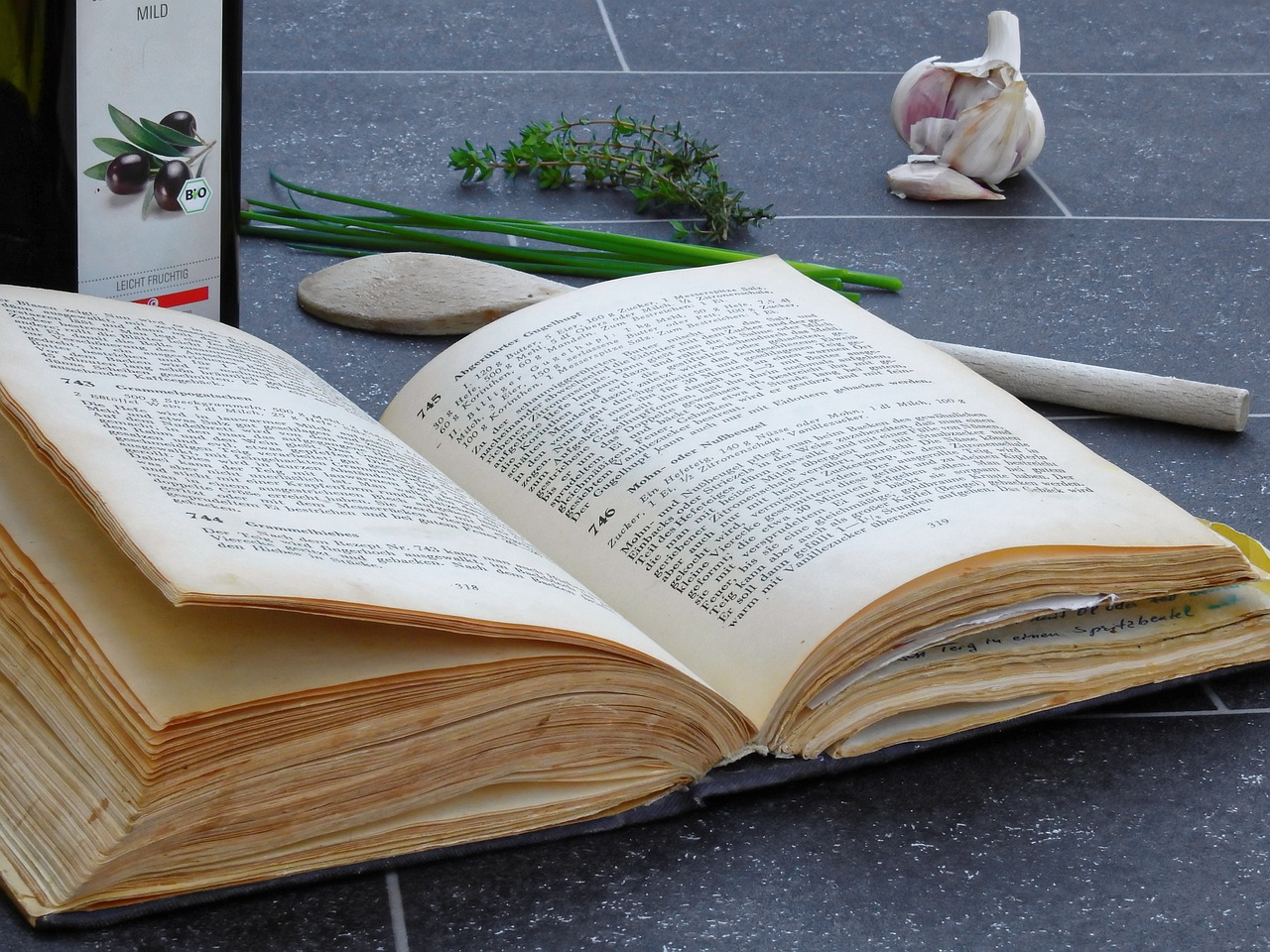 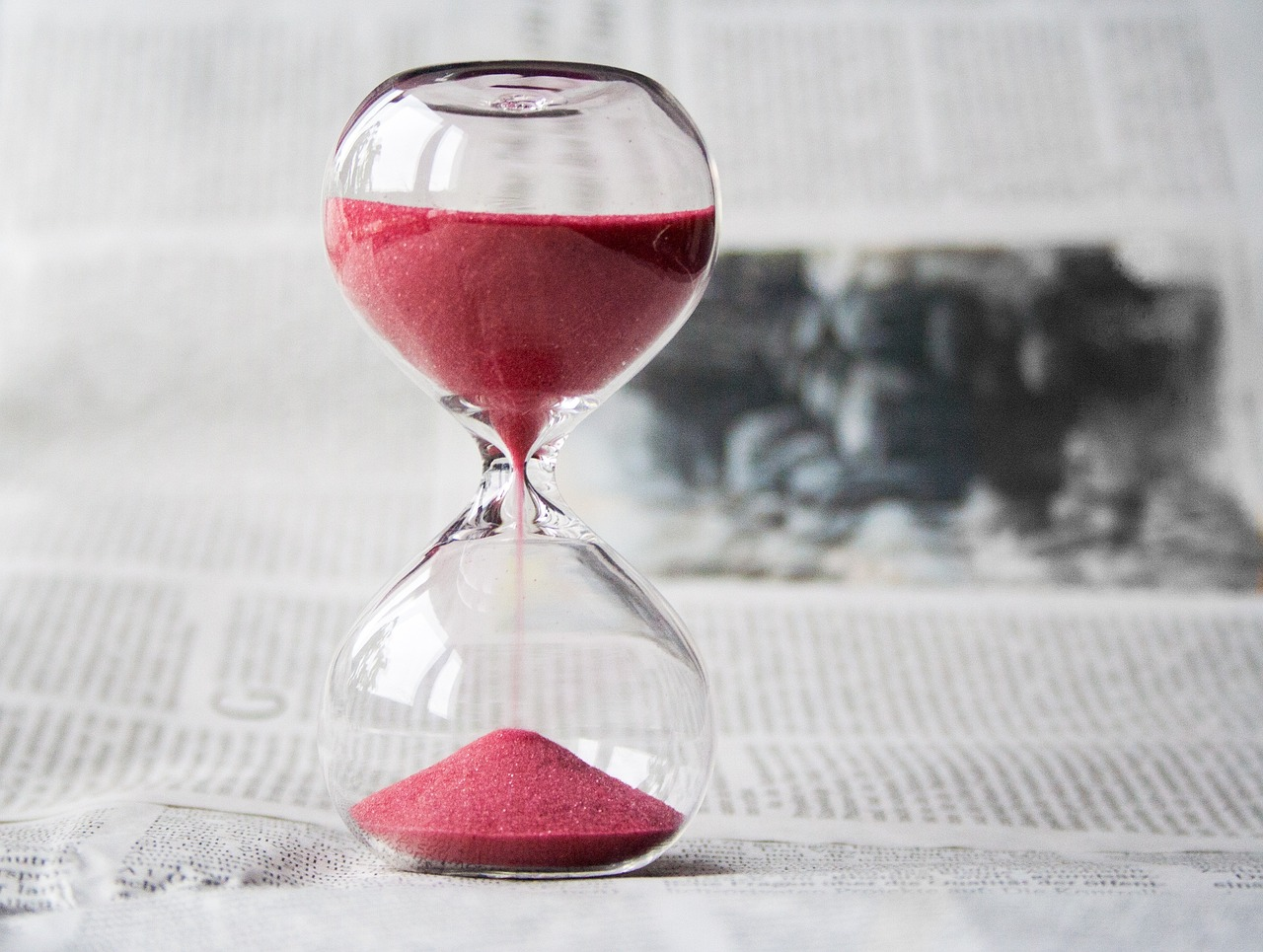 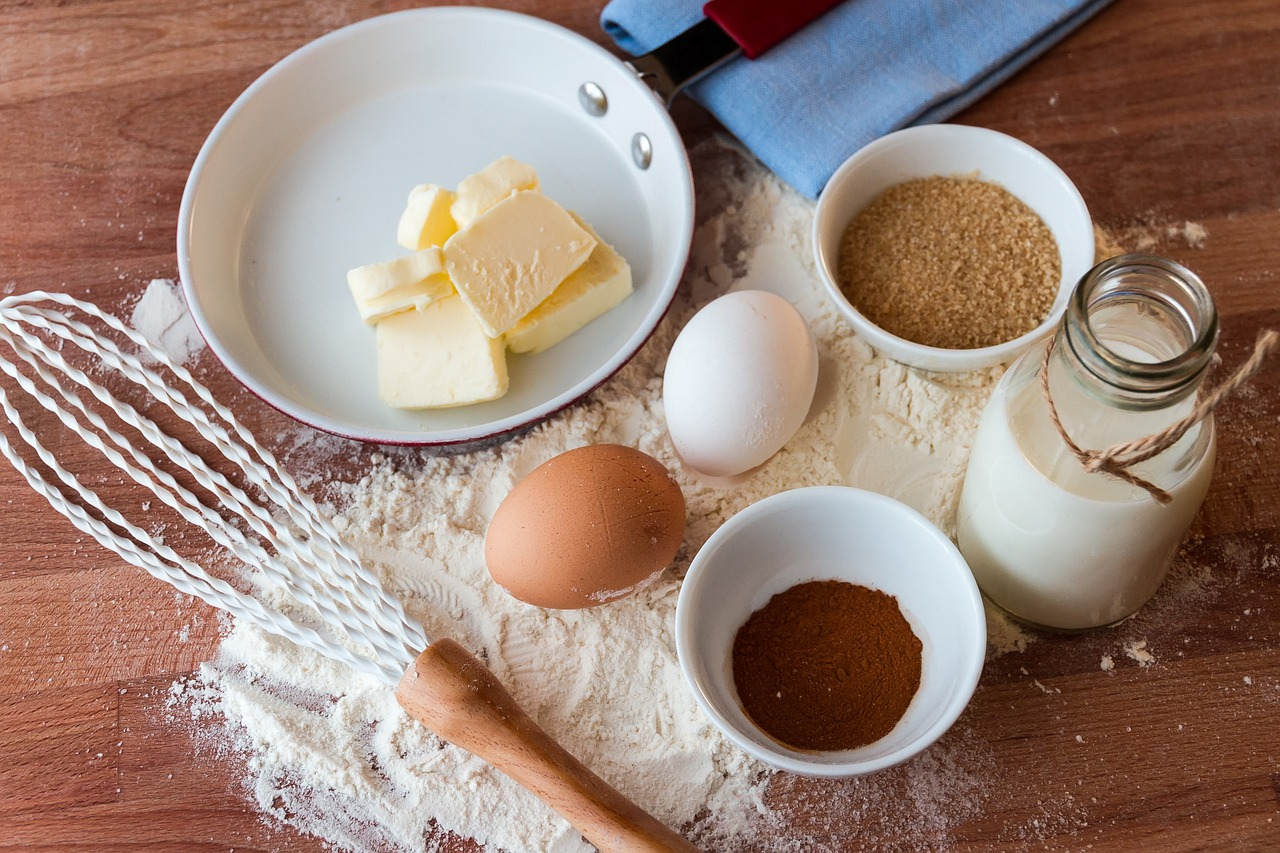 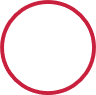 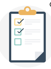 परीक्षा का मापदण्ड
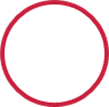 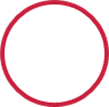 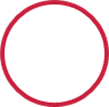 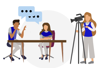 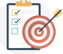 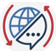 कार्य
प्रतिपुष्टी और लक्षय निर्धारण
भाषा समीक्षा
3
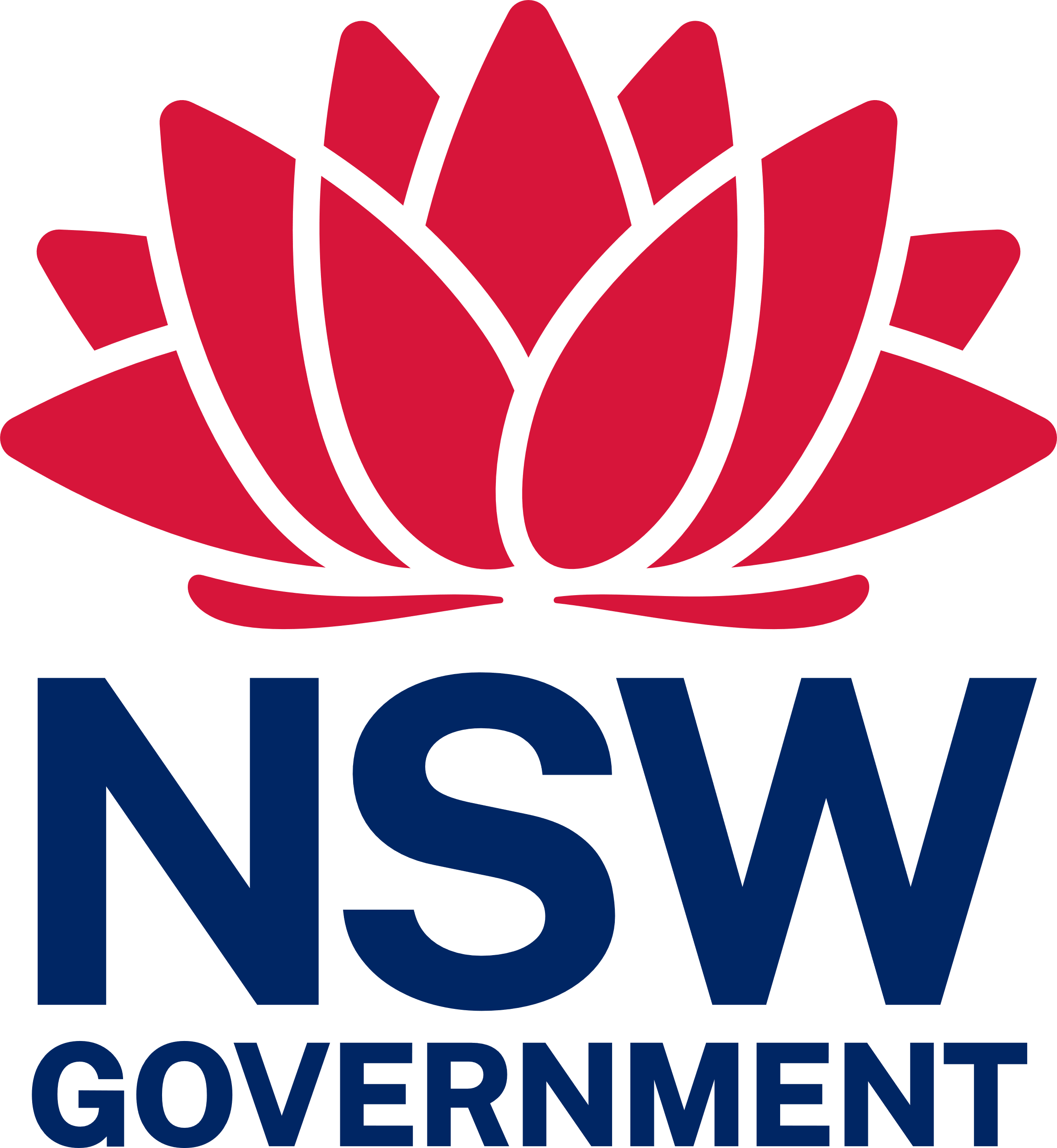 © State of New South Wales (Department of Education) 2023
4